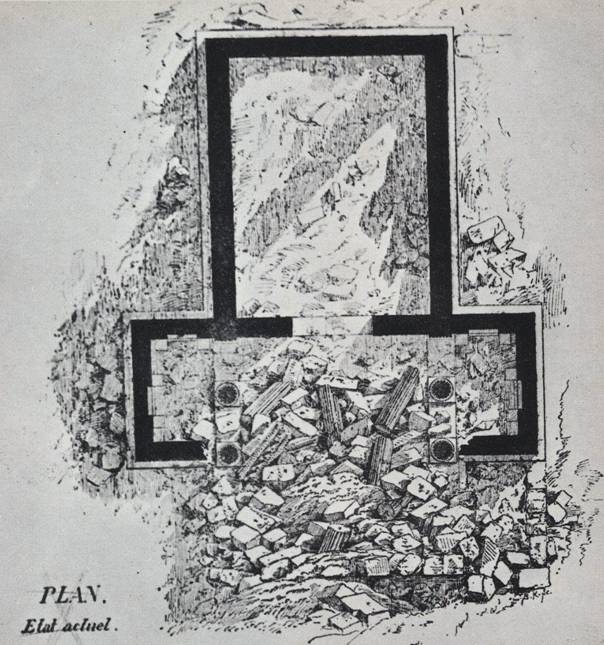 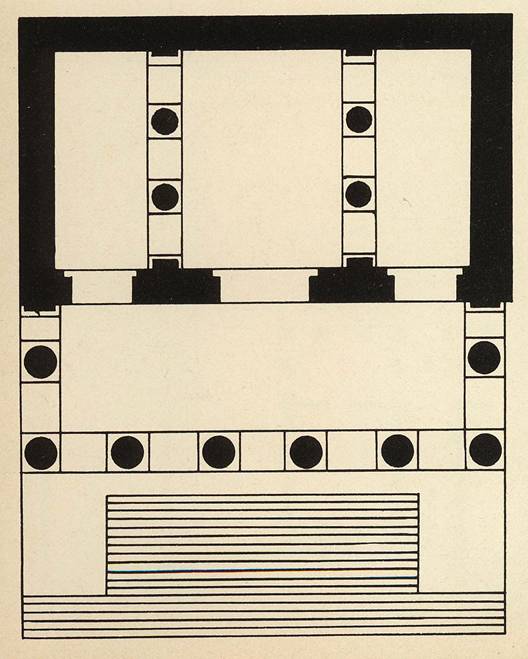 Capitolia
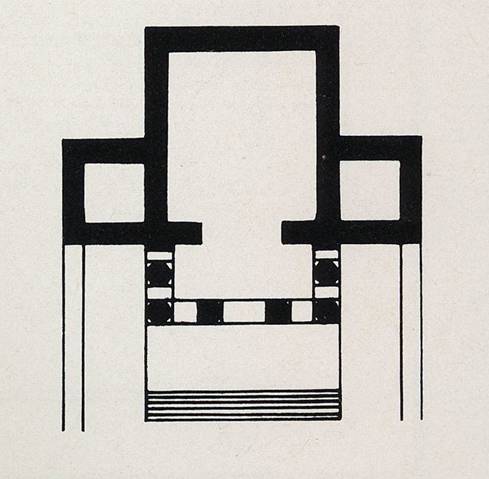 Abthugni
Cuicul
Althiburos
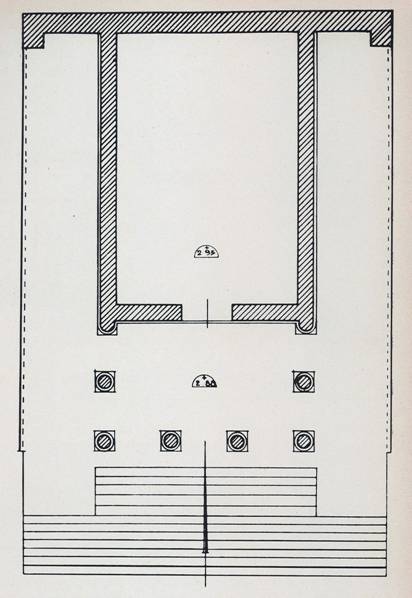 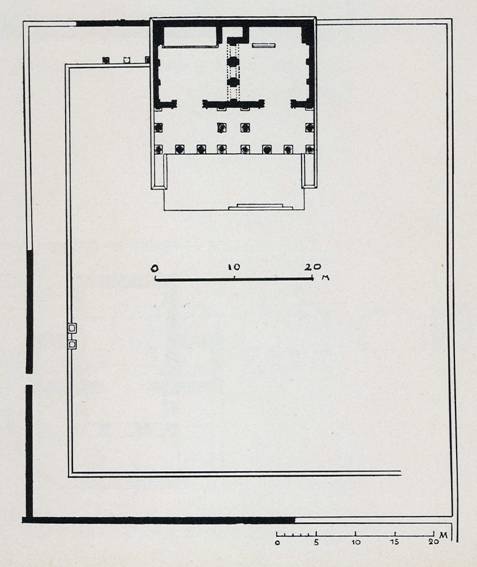 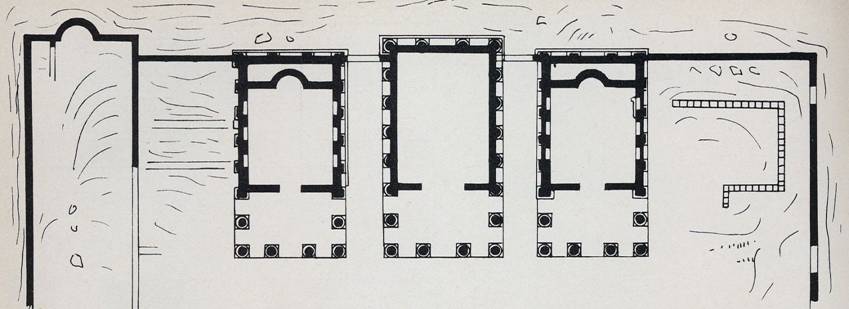 Sufetula
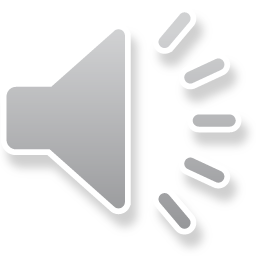 Lambaesis
Volubilis
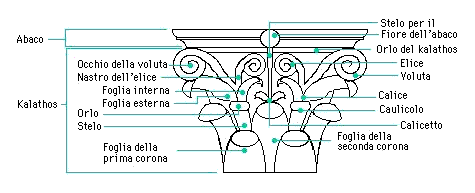 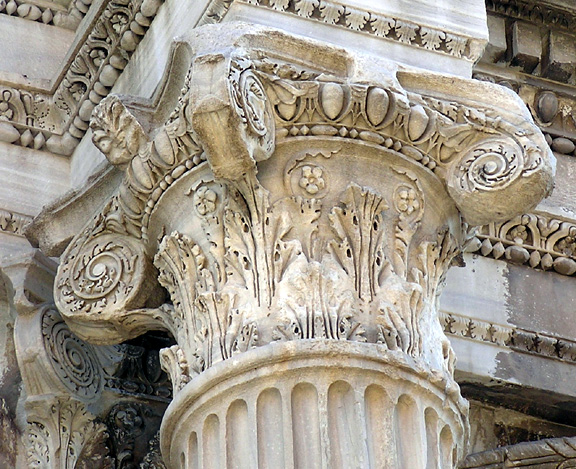 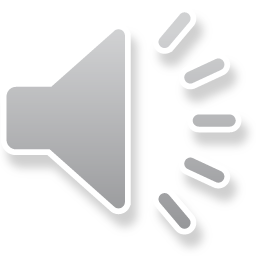 Altri templi
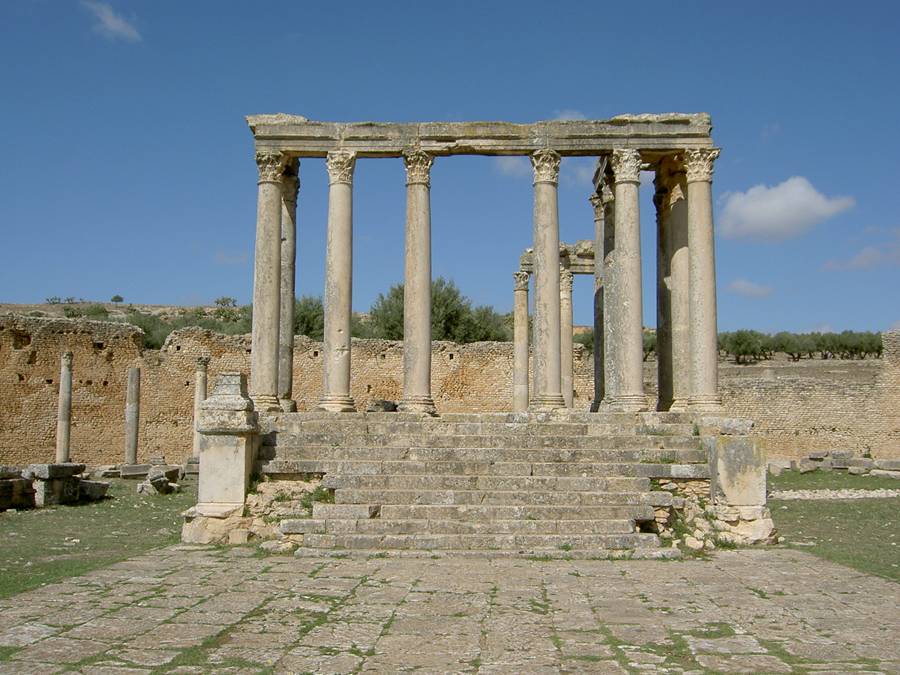 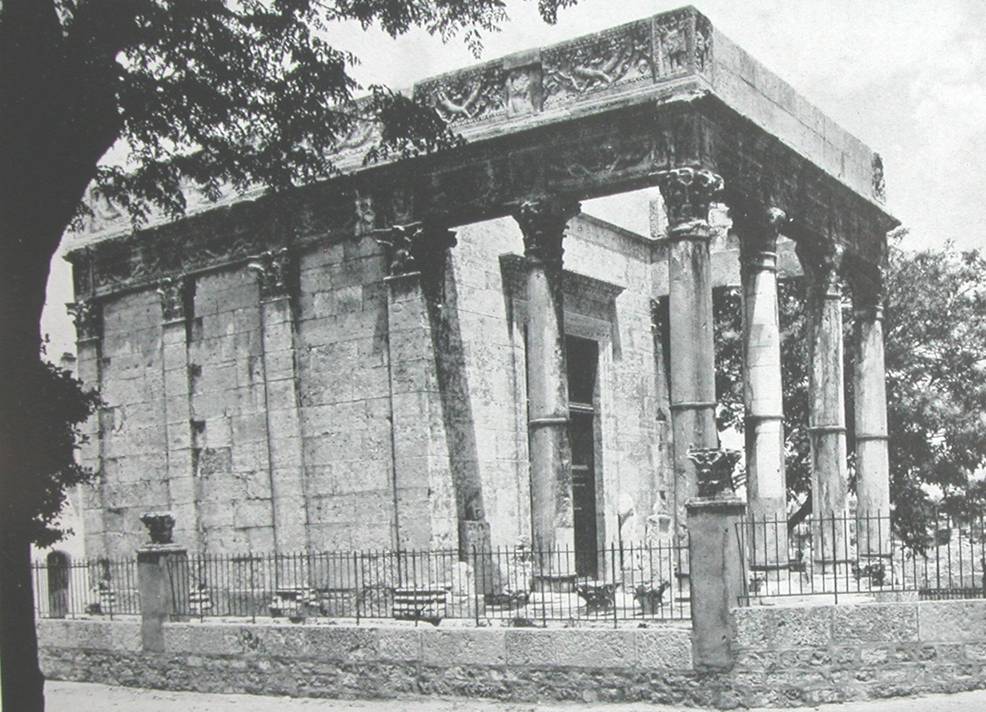 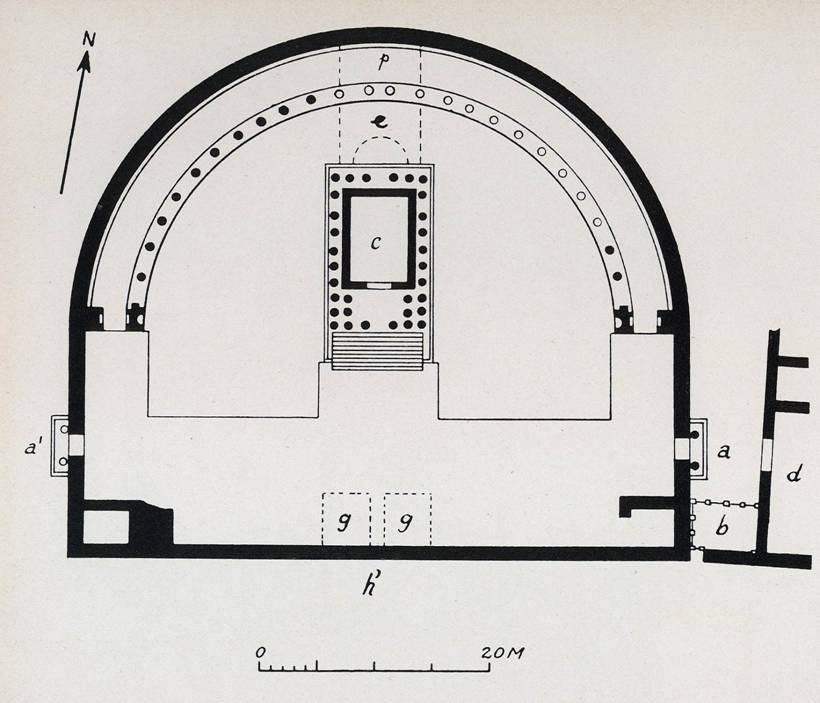 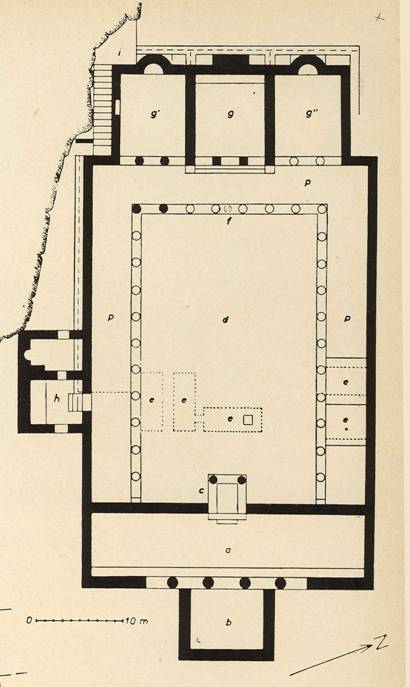 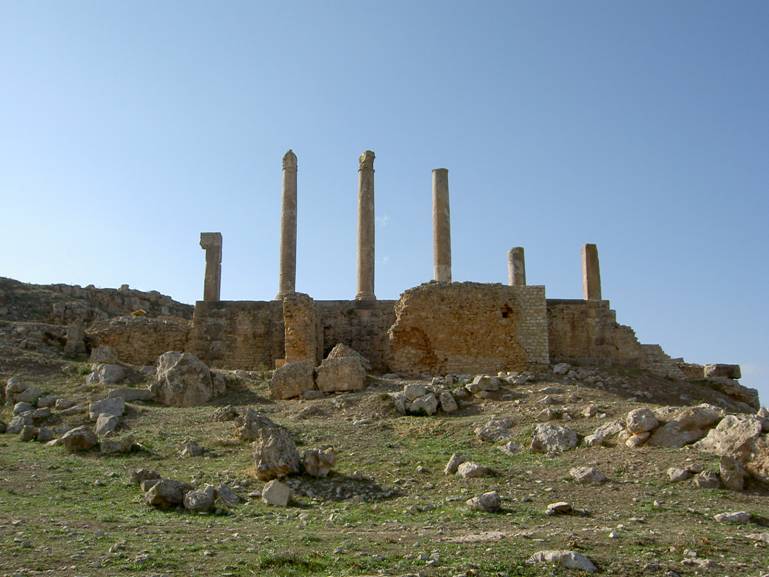 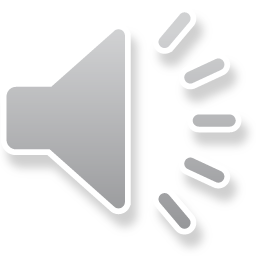